สังคมศึกษา 
ชั้นประถมศึกษาปีที่ 4
การอยู่ร่วมกันอย่างสันติสุข
ตามวิถีประชาธิปไตย
STEP 1
QUIZ
1. นักเรียนมีอายุกี่ปีถึงจะมีสิทธิ์เลือกตั้งได้
ก. อายุ 15 ปี
ข. อายุ 18 ปี
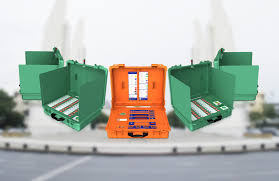 ค. อายุ 20 ปี
2. นายกรัฐมนตรีท่านปัจจุบัน
เป็นนายกรัฐมนตรีลำดับที่เท่าไร
ก. ลำดับที่ 27
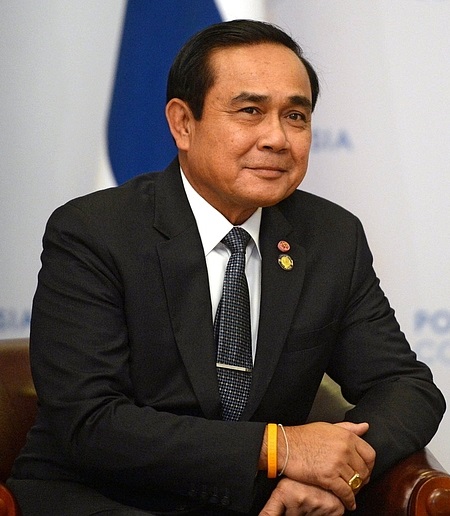 ข. ลำดับที่ 28
ค. ลำดับที่ 29
เฉลยพร้อมกันนะครับ
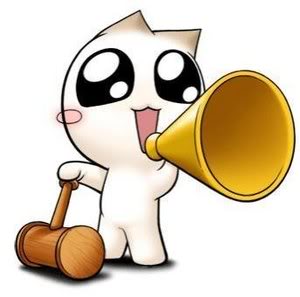 1. นักเรียนมีอายุกี่ปีถึงจะมีสิทธิ์เลือกตั้งได้
ข. อายุ 18 ปี
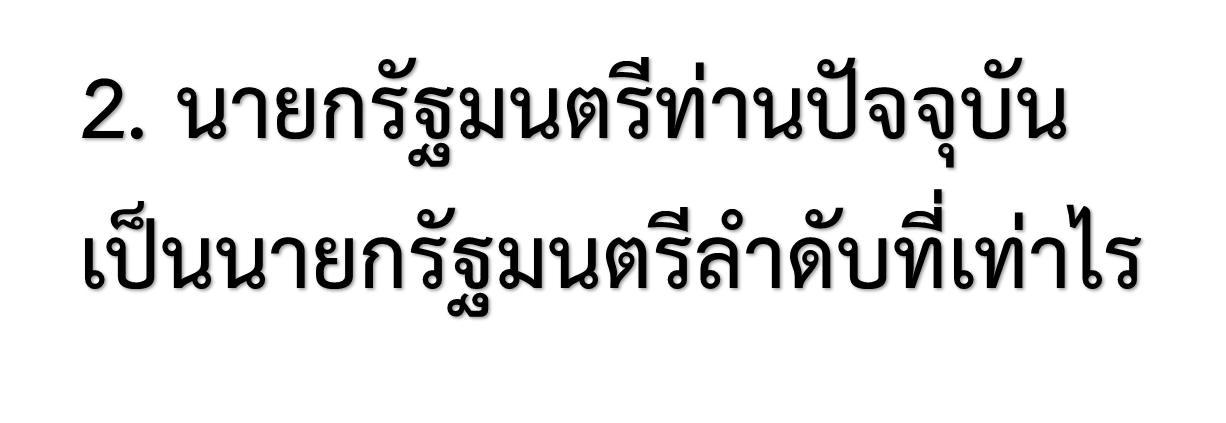 ค. ลำดับที่ 29
STEP 2
การปฏิบัติตนเป็นพลเมืองดี
ตามวิถีประชาธิปไตย
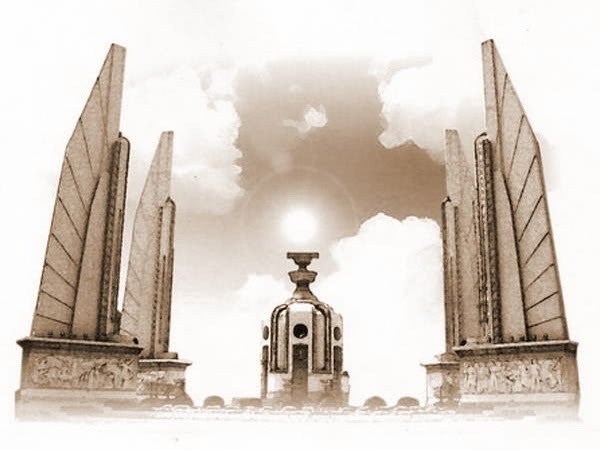 ประชาธิปไตยในวิถีชีวิต
วิถี หมายถึง สาย แนว ถนน ทาง 
มักใช้ประกอบกับคำอื่น 
เช่น วิถีทาง วิถีชีวิต บาทวิถี
ประชาธิปไตยมี 2 สถานะ ได้แก่
ประชาธิปไตยในวิถีทางการเมือง
ประชาธิปไตยในวิถีชีวิต หมายถึง การปฏิบัติตนเป็นพลเมืองดี
ในการดำเนินชีวิตประจำวัน เช่น มีความซื่อสัตย์ มีความรับผิดชอบ
ความมีเหตุผล  การช่วยเหลือซึ่งกันและกัน
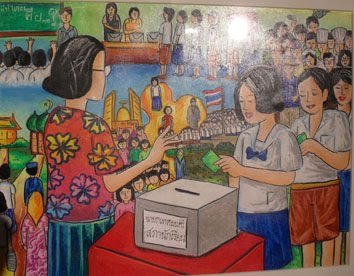 ประชาธิปไตยในวิถีทางการเมือง หมายถึง การปฏิบัติตนเป็นพลเมืองดี
ในทางการเมือง เช่น การไม่ซื้อสิทธิ์ขายเสียง การไปใช้สิทธิ์เลือกตั้ง
ประชาธิปไตย คือ ระบอบการปกครองที่ถือมติประชาชนเป็นส่วนใหญ่
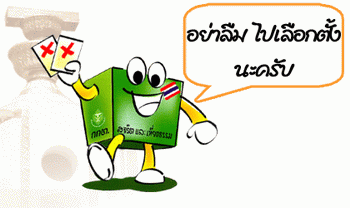 คุณธรรมในการปฏิบัติตนเป็นพลเมืองดี
ควรยึดหลักคุณธรรม 3 ประการ
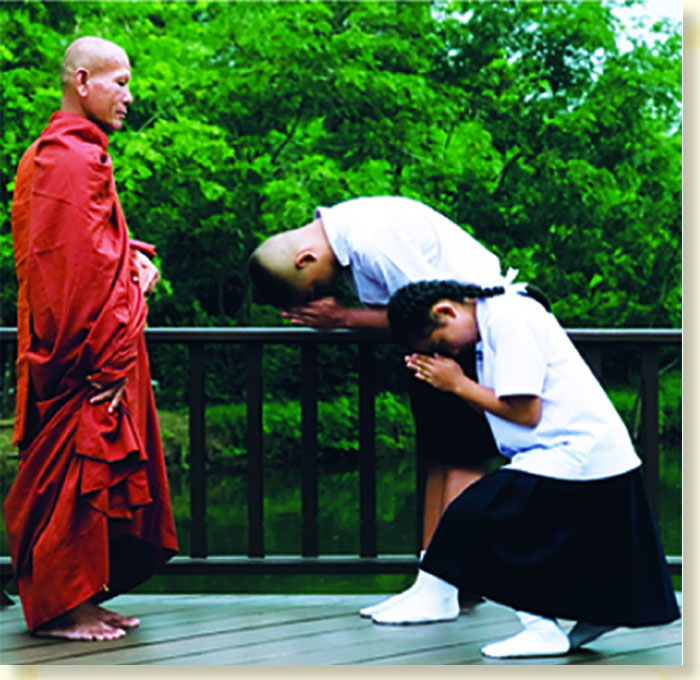 1. คารวธรรม
คือ การเคารพซึ่งกันและกันของบุคลที่อยู่ร่วมกันในสังคม เช่น เคารพและเทิดทูนสถาบันชาติ ศาสนา พระมหากษัตริย์ เคารพพ่อแม่ ครูอาจารย์ เคารพกฎระเบียบของสังคม
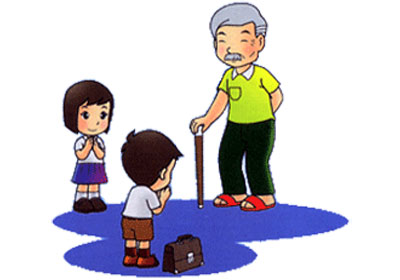 ยกตัวอย่าง การคารวธรรม
การแสดงความเคารพ
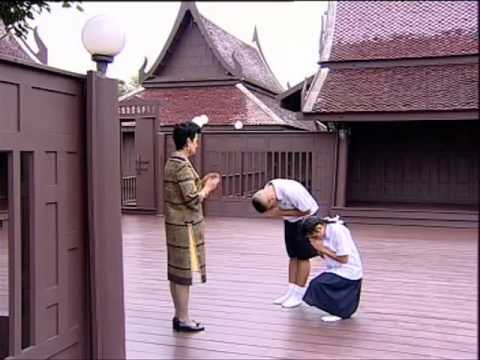 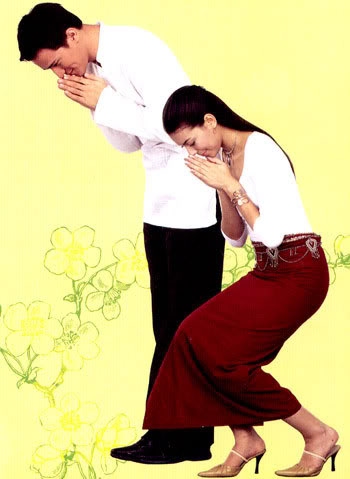 2. สามัคคีธรรม
คือ การช่วยเหลือซึ่งกันและกัน มีความเสียสละและร่วมแรงร่วมใจกัน เพื่อให้เกิดประโยชน์ต่อส่วนรวม
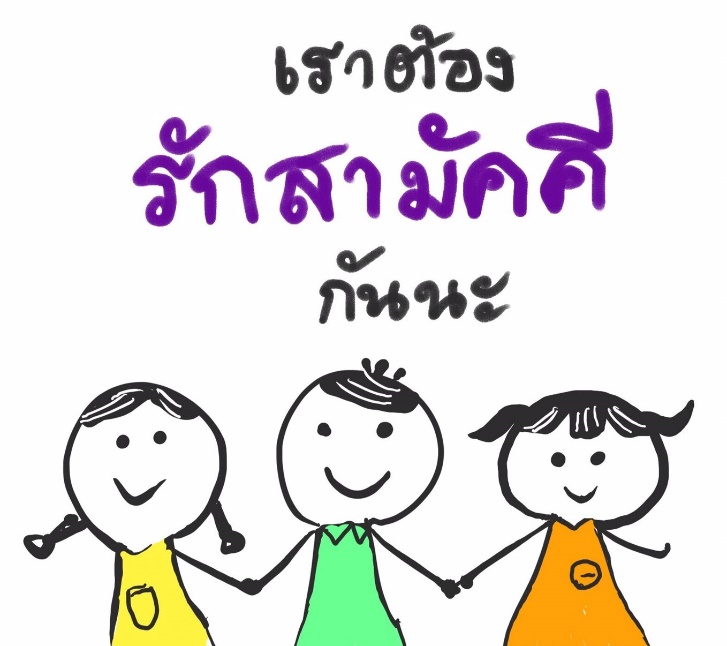 ยกตัวอย่าง  สามัคคีธรรม
การทำงานร่วมกันในชุมชน
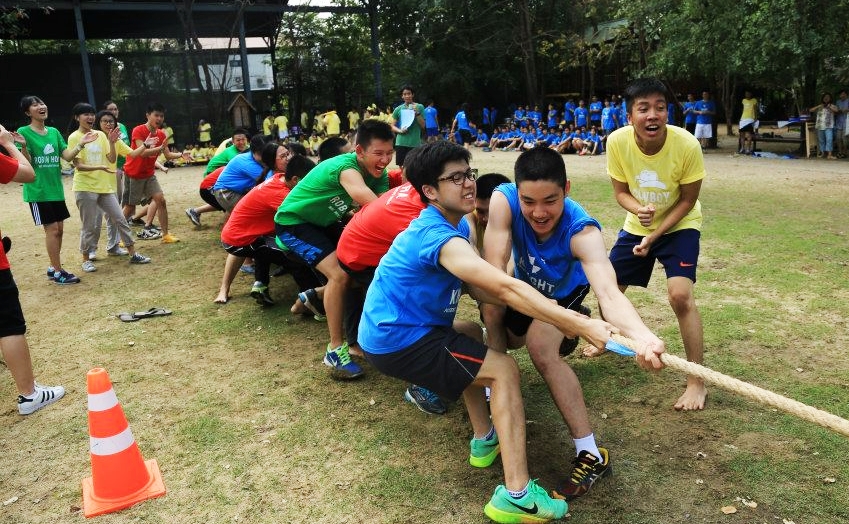 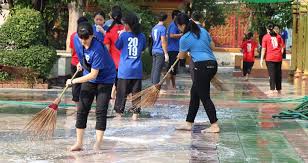 3. ปัญญาธรรม
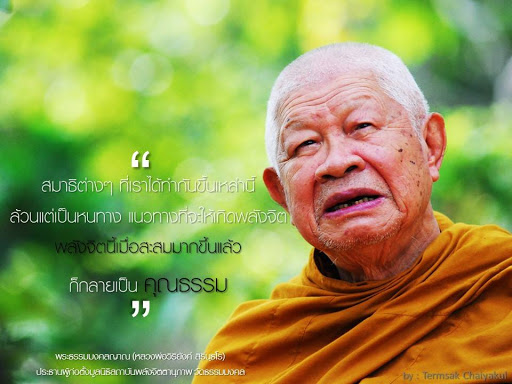 คือ การขยันหมั่นเพียรในการศึกษาเล่าเรียน 
การแสดงความคิดเห็นในเรื่องต่าง ๆ 
โดยใช้เหตุผล และยอมรับฟังความคิดเห็น
ของผู้อื่น
ยกตัวอย่าง ปัญญาธรรม
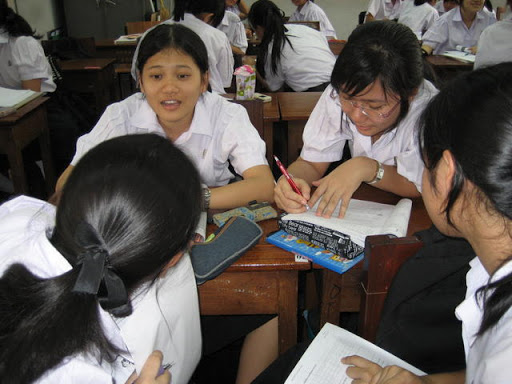 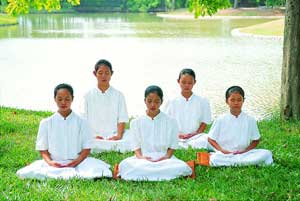 สรุปการเรียนรู้
การที่ทุกคนปฏิบัติตนโดยยึดหลักคารวธรรม สามัคคีธรรม และปัญญาธรรม ย่อมมีเหตุผลในการดำเนินชีวิต จะช่วยลดปัญหาความขัดแย้งในสังคม และอยู่ร่วมกันในสังคมอย่างมีความสุข
แบบฝึกหัดท้ายบท
คำชี้แจง นักเรียนทำแบบฝึกหัดโดยการเขียนลงสมุด หรือปริ้นออกมาเขียนได้โดยทำตามโจทย์ที่กำหนดให้จำนวน 6 ข้อ ดังนี้ 
1. ประชาธิปไตยมีกี่สถานะ
........................................................................................................................................................................................................................................................
2. ยกตัวอย่างประชาธิปไตยในวิถีชีวิตมา 3 ข้อ
.................................................................................................................................................................................................................................................
แบบฝึกหัดท้ายบท(ส่วนต่อ)
3. การปฏิบัติตนเป็นสมาชิกที่ดีของชุมชนได้อย่างไร
........................................................................................................................................................................................................................................................
4. ยกตัวอย่างการเข้าร่วมกิจกรรมประชาธิปไตยในชุมชนมา 1 ข้อ
.................................................................................................................................................................................................................................................
แบบฝึกหัดท้ายบท(ส่วนต่อ)
5. คารวธรรม หมายความว่าอย่างไร
........................................................................................................................................................................................................................................................
6. การขยันหมั่นเพียรในการเรียน ตรงกับหลักธรรมในใด.................................................................................................................................................................................................................................................
ขอให้นักเรียนที่รักทุกคน
ทำการใดให้ลุล่วงไปด้วยดีครับ